The Somerset Integrated Diabetes Service
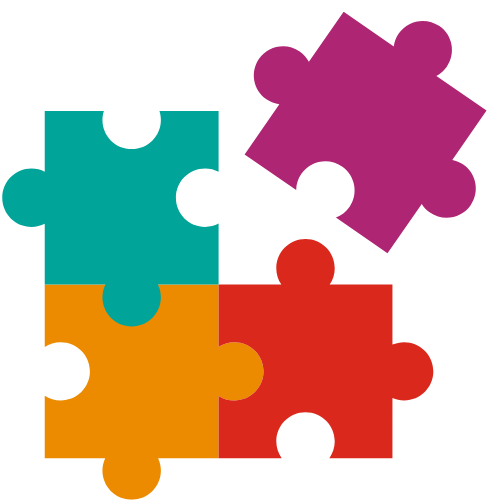 Working together to put diabetes knowledge closer to the person with diabetes
a.k.a. “Helping people to help people with diabetes look after themselves”
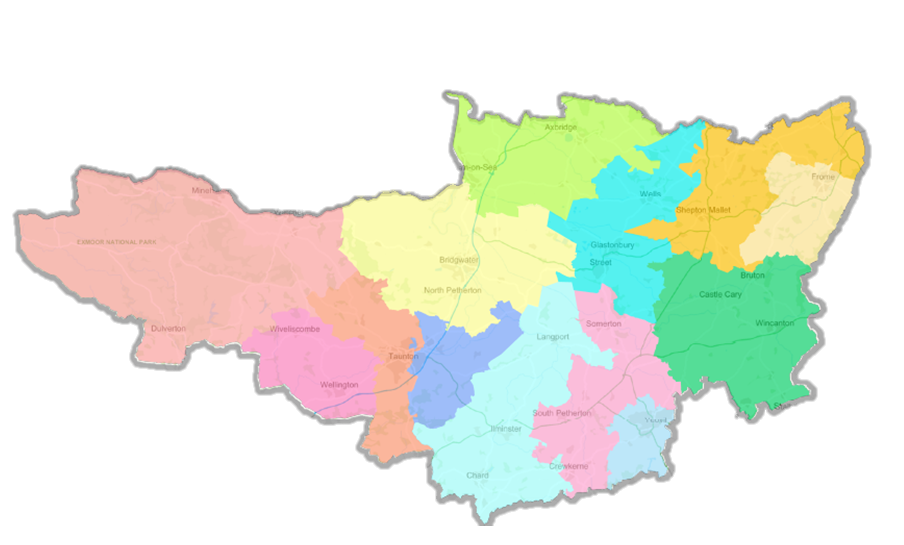 “S” is for Somerset
Stop diabetes
Prevention (NDPP) and Remission (T2DR)
Self-care 
Shared decision making
Partnership working between people with diabetes and support team
Seamless pathways of care
Centred around the person with diabetes
Local to the person with diabetes
Easy access to specialists
Somerset Diabetes Programmes – September 2023
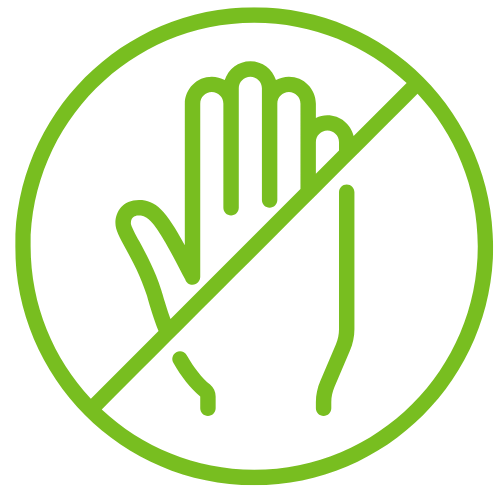 NHS Diabetes Prevention Programme (NDPP)
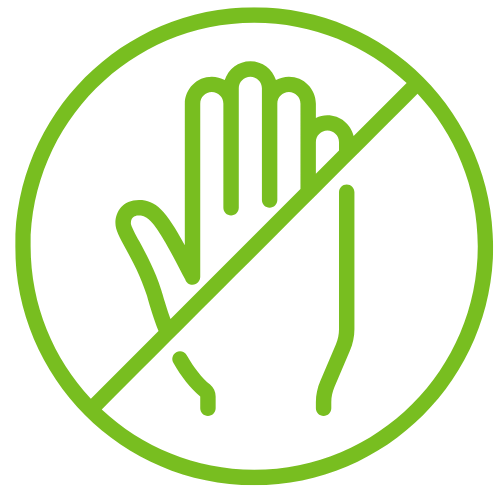 NHS Diabetes Prevention Programme (NDPP)
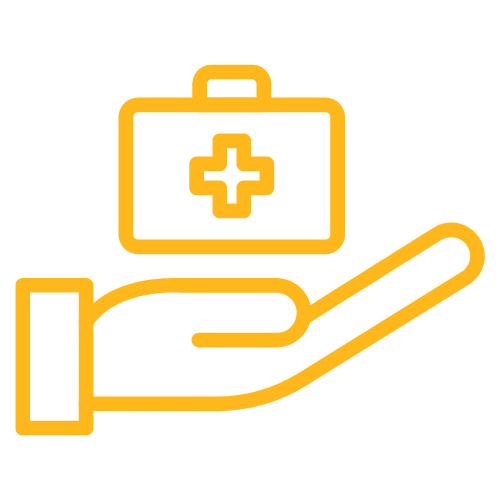 Diabetes Recovery Programme
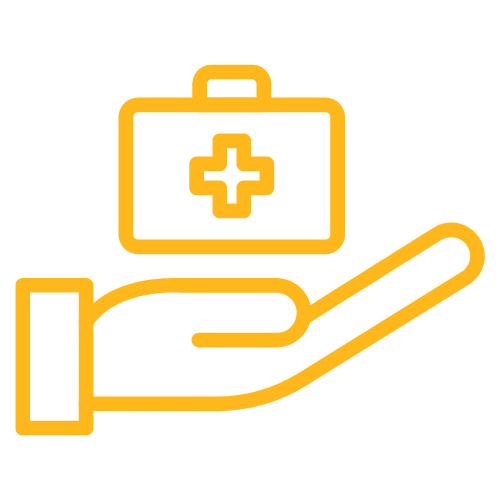 Diabetes Recovery Programme
Digital Diabetes - MyWay Diabetes
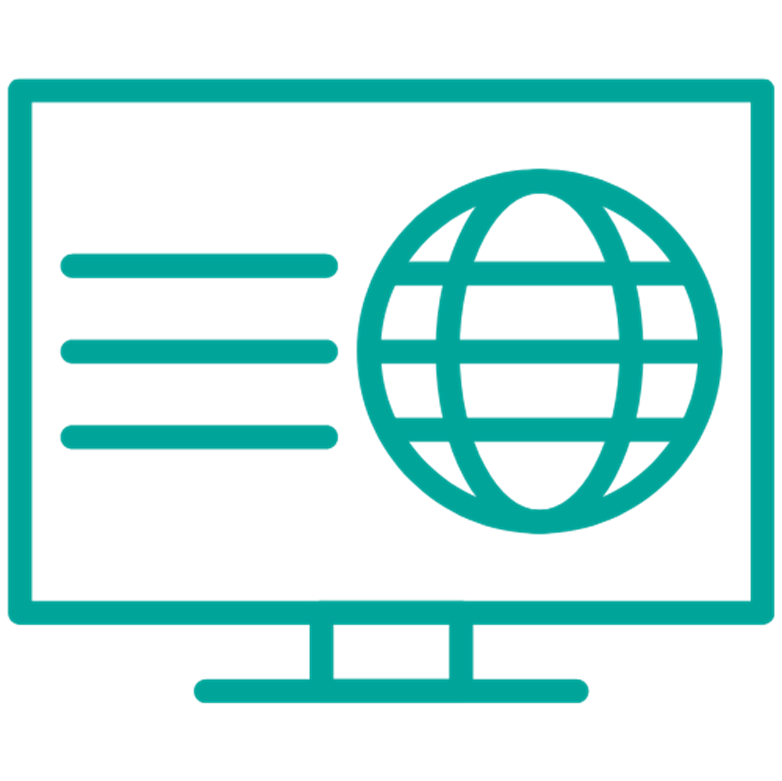 For people with Diabetes
For Patients
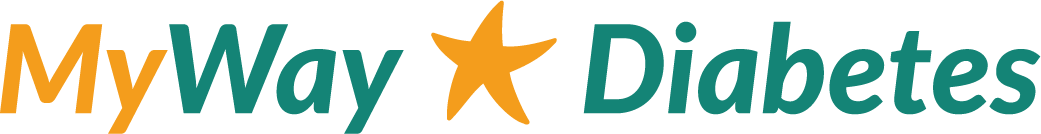 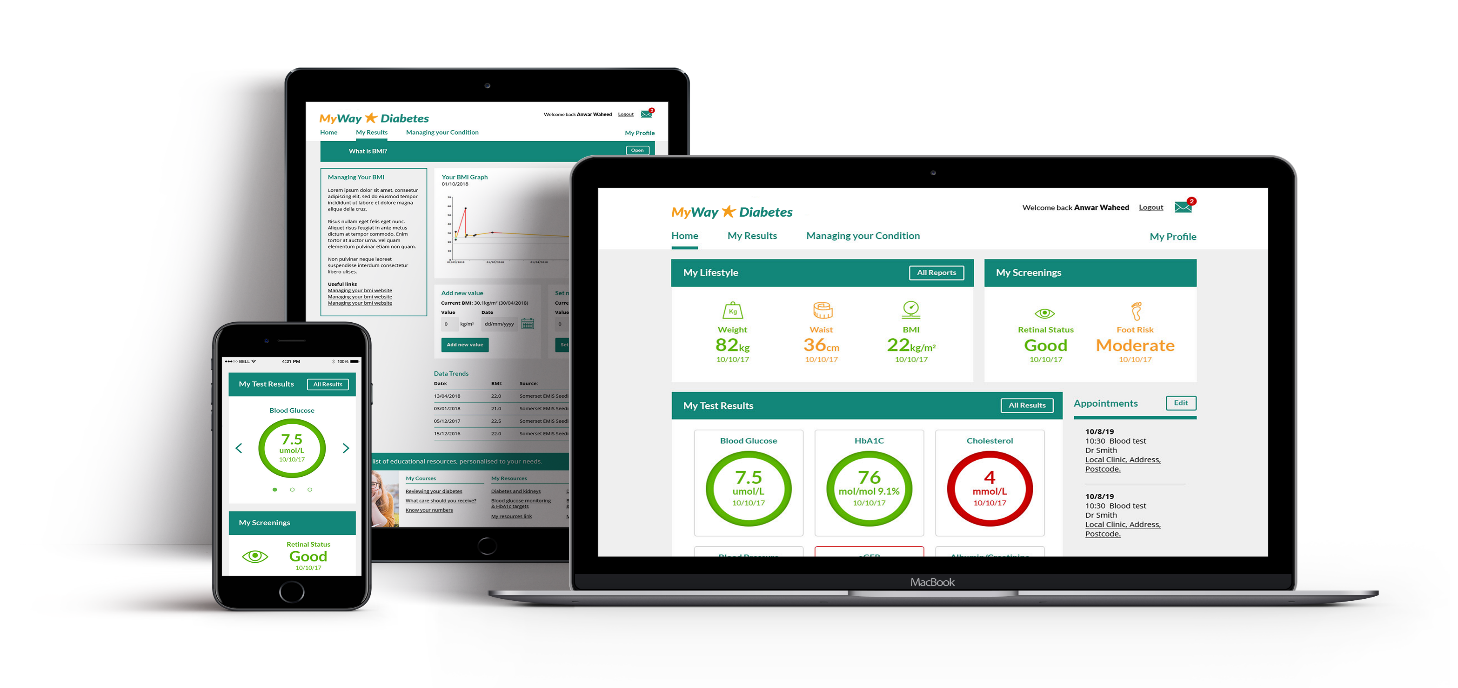 Live in SOMERSET since 2018
≈ 10,500 people with diabetes registered
= almost 1 in 3 people with Diabetes in Somerset
Improves self-management, delays and reduces long term risk of complications.
[Speaker Notes: Mention Somerset- support early day establishing]
Digital Diabetes - TeamNet
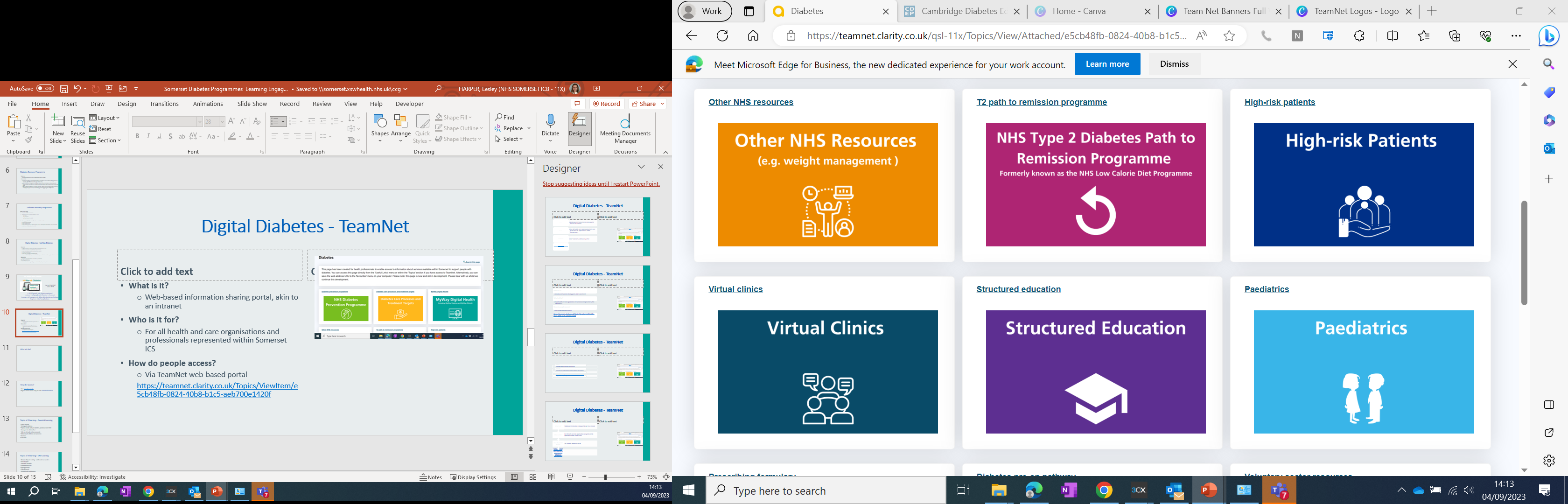 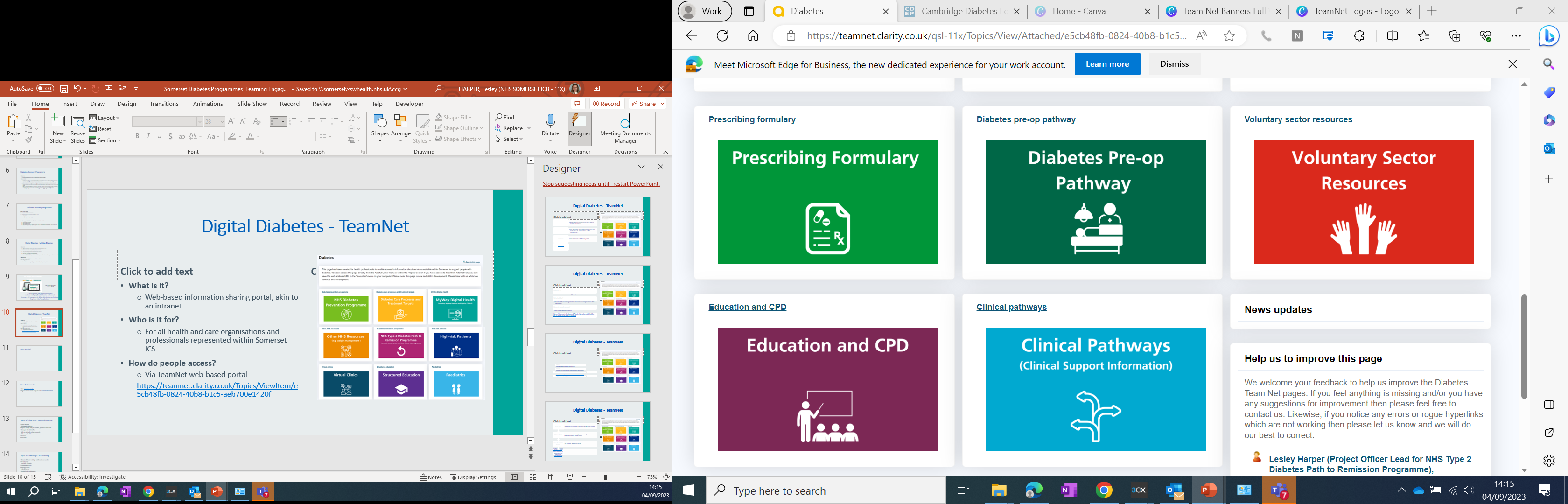 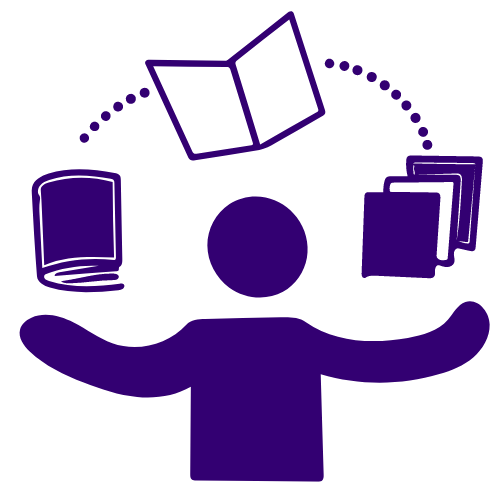 Cambridge Diabetes Education Programme (CDEP)
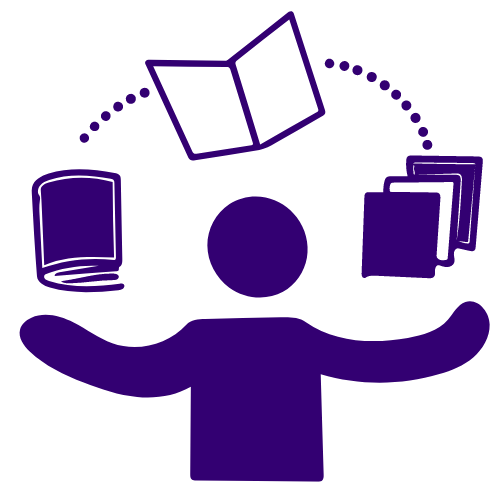 Cambridge Diabetes Education Programme (CDEP)
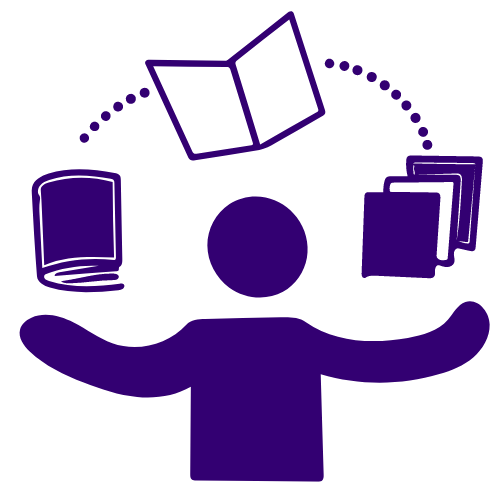 E-learning – Essential Topics
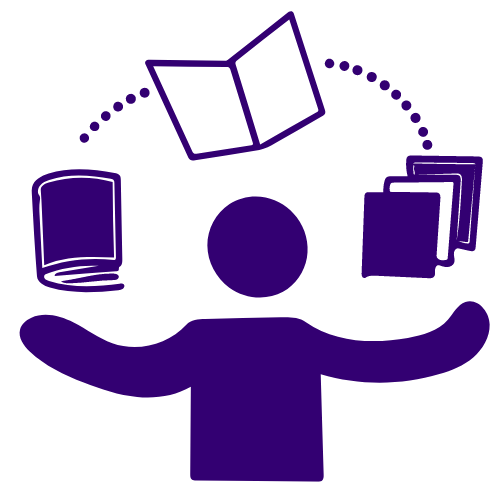 E-learning – CPD Topics
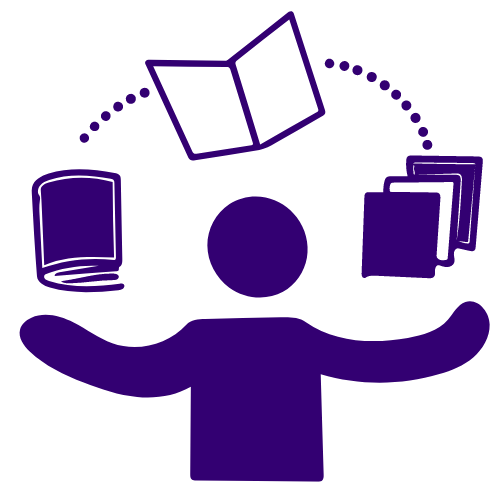 Diabetes 10-point training - ASCW
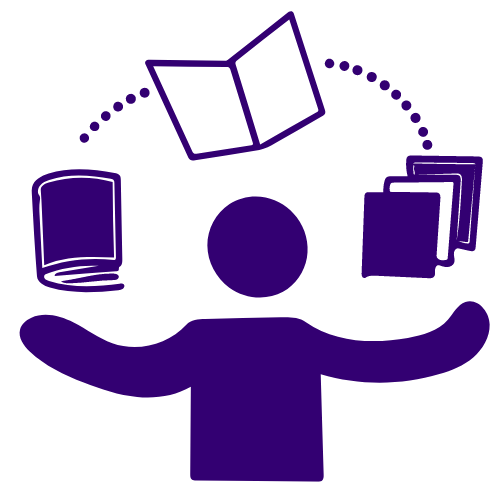 Access to CDEP
Questions?
[Speaker Notes: 17]